Федеральное государственное бюджетное образовательное учреждение высшего образования "Смоленский государственный медицинский университет" Министерства здравоохранения Российской Федерации
Конституция в антропологии и медицине
Работу выполняли:
студентки 1 курса
педиатрического факультета 108 группы
Бобрик М.Н.
Кузьменок А.А.
Лескова П.С.
Руководитель: Меренков  Валерий Геннадьевич
Смоленск
2018
Конституция человека — это совокупность функциональных и морфологических особенностей организма, определяющих своеобразие организма.
   В дословном переводе с латинского constitutio означает состояние, сложение или свойств.
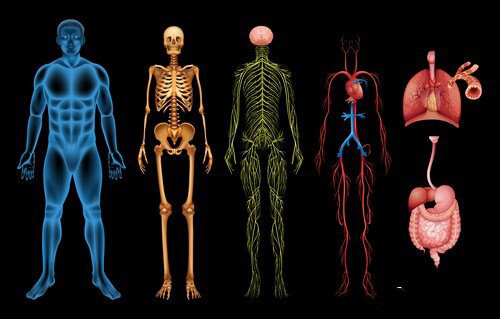 Под обшей конституцией понимается неразрывно связанная характеристика организма человека, его «суммарное» свойство определенным образом реагировать на воздействия окружающего мира.   Под частной конституцией понимаются отдельные морфологические и функциональные комплексы организма.
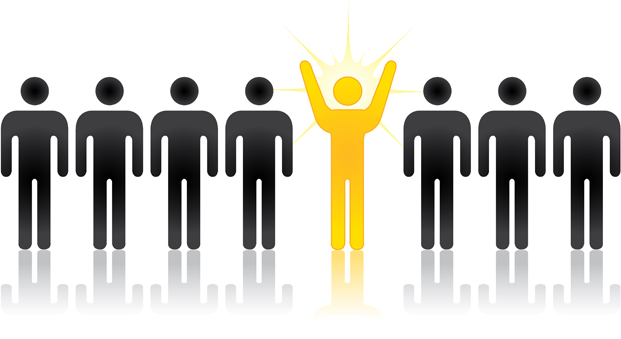 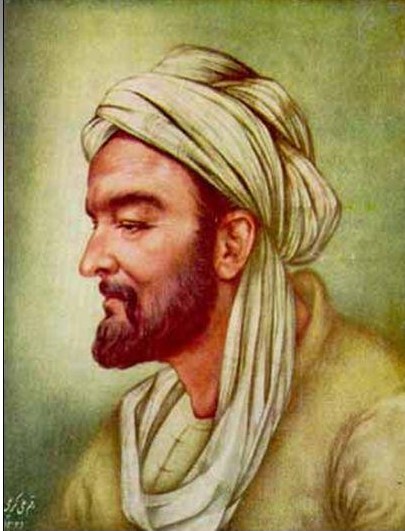 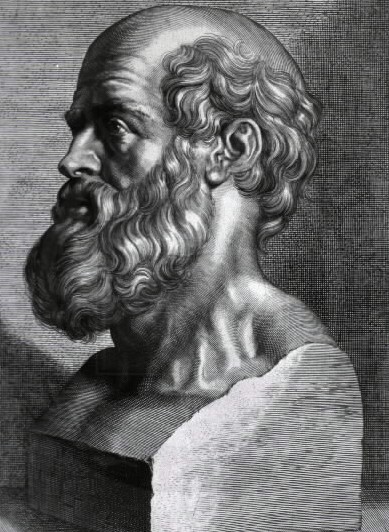 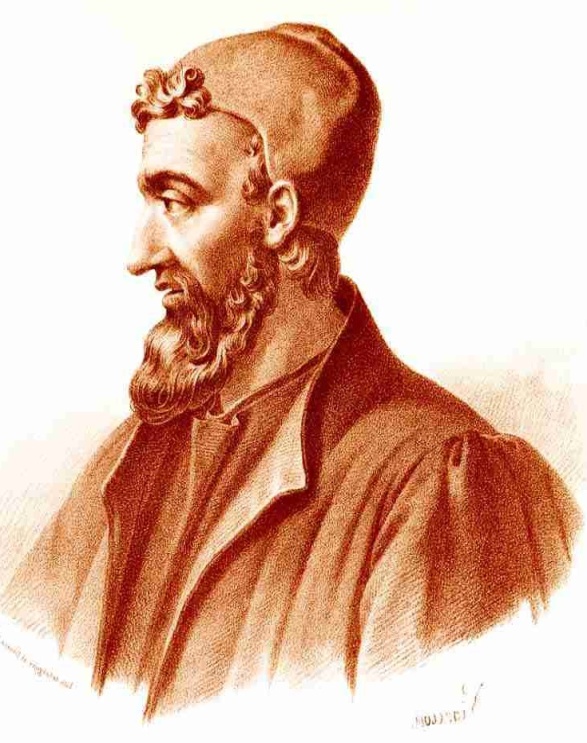 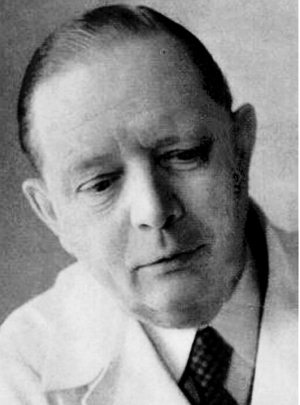 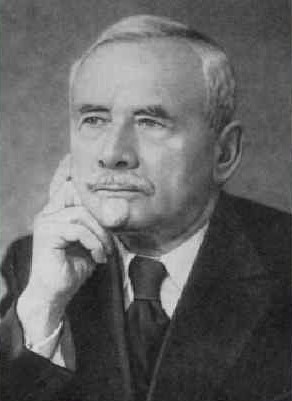 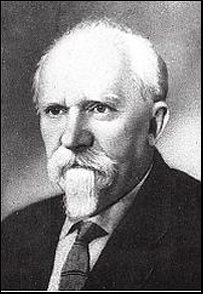 Схемы конституции
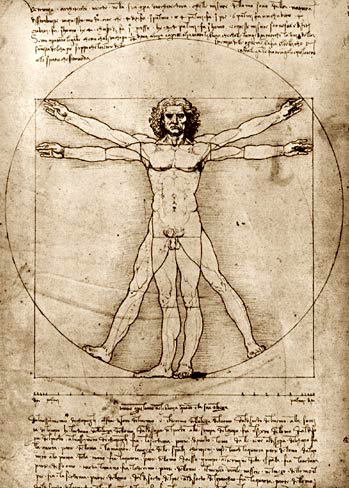 Сложность в классификации типов конституции во многом зависит от различия задач, которые ставят перед физической антропологией различные науки.
Классификация Сиго
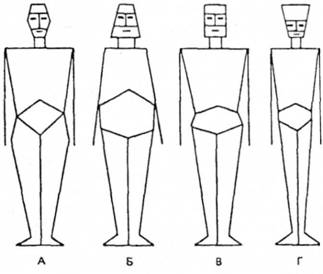 Респираторный       Дигестивный     Мышечный   Нервный
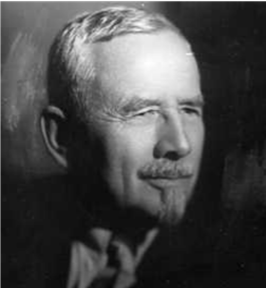 Михаил Васильевич Черноруцкий (1884 - 1957)
Классификация по М.В. Черноруцкому
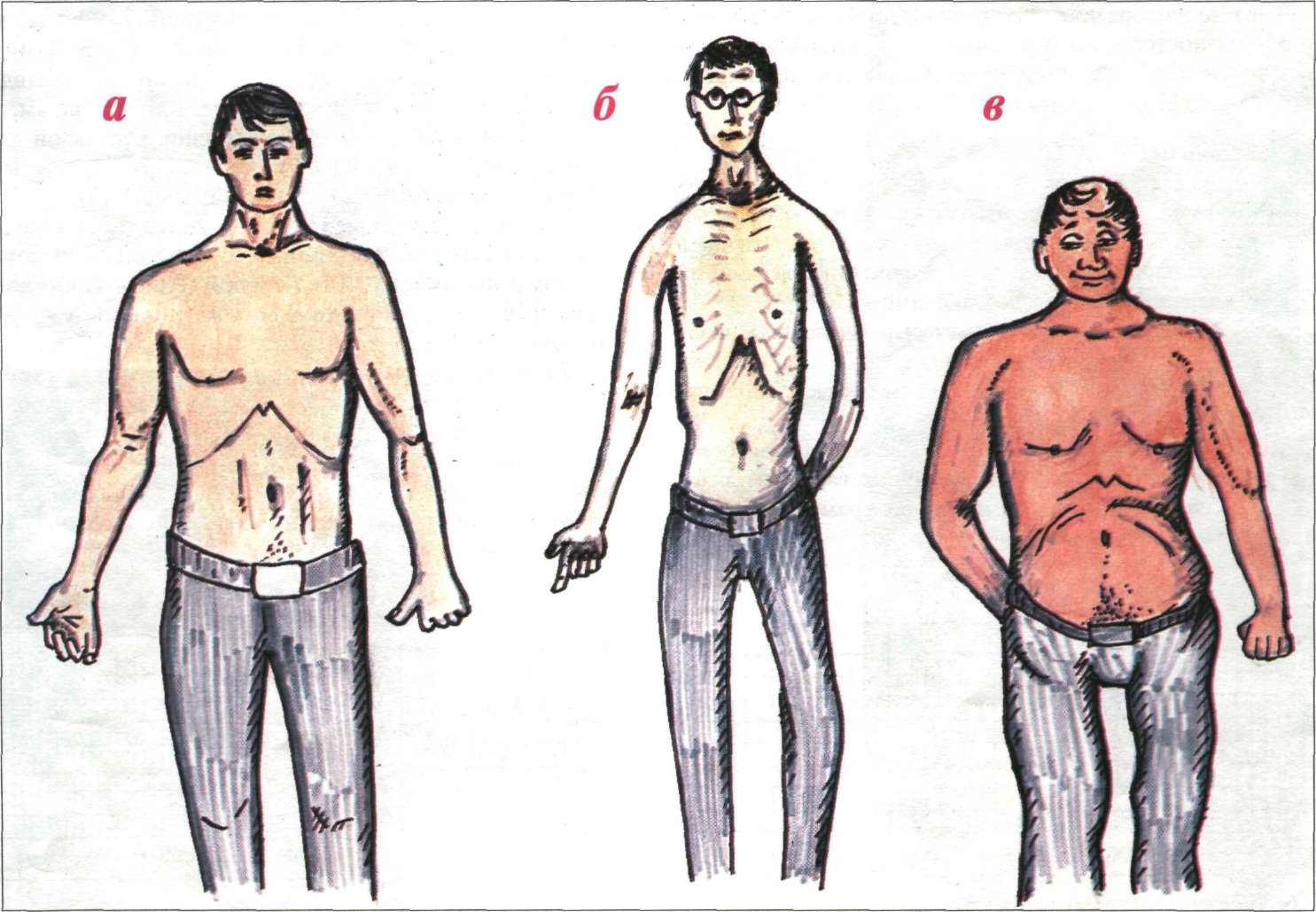 а. Нормостеник           б. Астеник             в. Гиперстеник
Индекс Пинье
I = L - ( P + T ),
где L - длина тела (см), Р - масса тела (кг),
Т - окружность грудной клетки (см)
Этот индекс известен под названием числового указателя:
чем меньше величина индекса, тем организм считается крепче.
При гиперстеническом типе индекс Пинье менее 10, при нормостеническом
10 до 30, при астеническом - более 30. Несмотря на то, что в схеме
используется индексная оценка параметров человека, которая многими
антропологам не рекомендуется, она проста в применении.
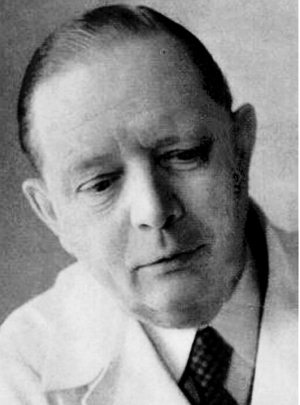 Эрнст Кре́чмер (1888 - 1964)
По Э. Кречмеру «характер — телосложение»
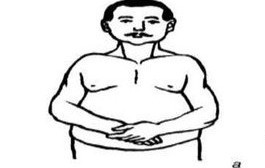 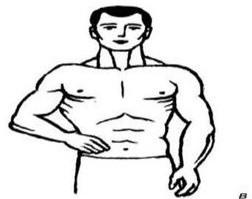 а. Пикничекий
в. Атлетический
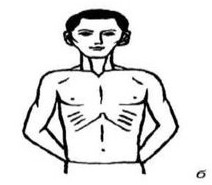 б. Астенический
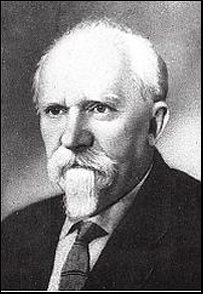 Виктор Буна́к (1891 - 1979)
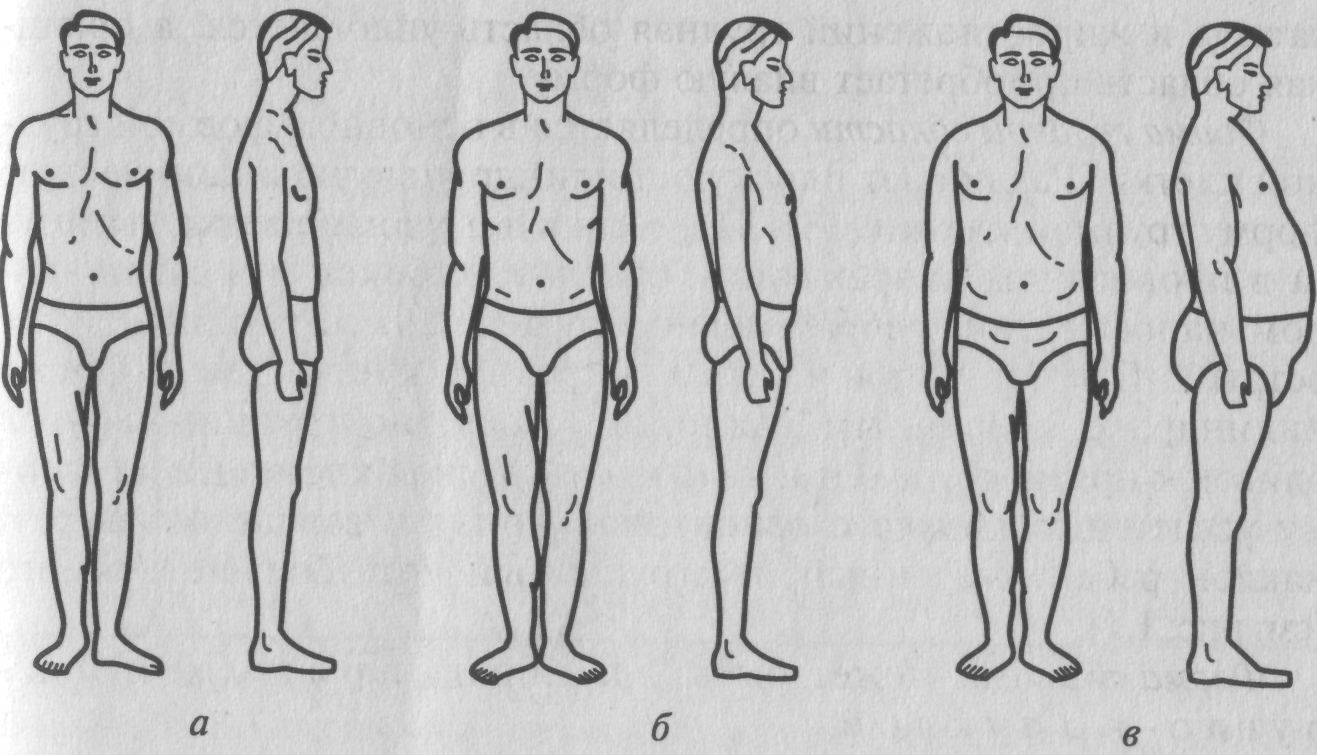 Грудной                                 Мускульный                                    Брюшной
В. Штефко и А. Островский изобрели намного более простую, но весьма практичную схему.
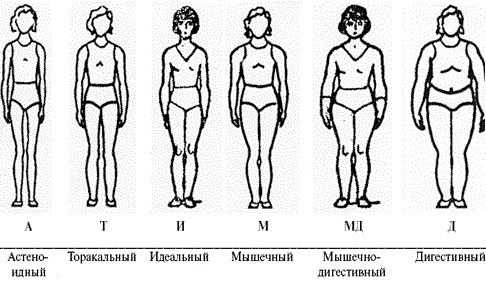 Женская конституция В. П. Чтецова
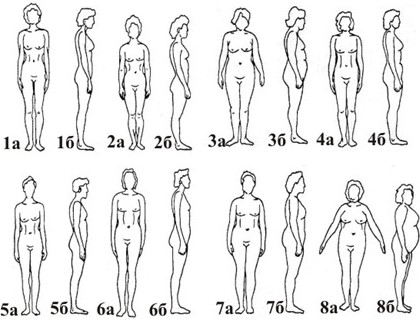 1- астенический (a-вид спереди, б-вид сбоку); 2 a, б- стенопластический; 3 а, б- пикнический; 4 а, б-  мезопластический; 5 a, б- субатлетический; 6 а, б-атлетический; 7 a, б- эypипластический; 8 а, б-зурипластический низкорослый
Соматотипы
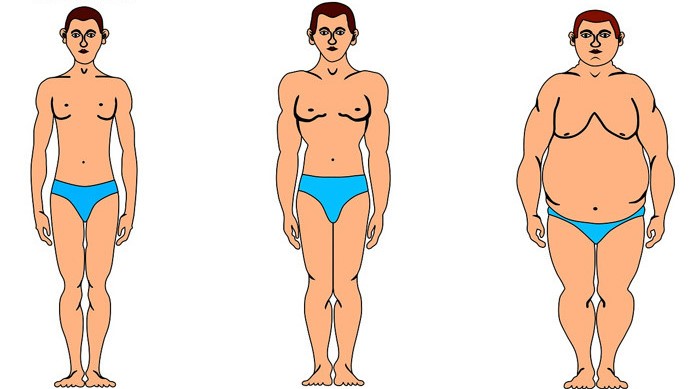 Эктоморф                          Мезоморф                                 Эндоморф
Выводы
Конституциональная изменчивость непрерывна по всем своим параметрам.
   Конституциональные различия имеют реальную генетическую основу. Они обусловлены особенностями роста и развития организма.
Существуют разнообразные функциональные, главным образом, биохимические конституциональные признаки, которые некоторым образом соответствуют внешним.
Список источников и литературы

Лукьянова, И.Е., Овчаренко, В.А. Антропология: учебное пособие по антропологии для студентов высших учебных заведений. – ИНФРА-М г. Москва, 2014. – 240с.
Авдеев, В.Б. Русская расовая теория до 1917 года. Том 1
П. А. Минаков Значение антропологии в медицине
«Русский антропологический журнал» 1902 № 1
URL: https://librolife.ru/g4414692 (дата обращения 17.03.2018)
URL: http://studbooks.net/1205150/meditsina/uchenie_konstitutsii_cheloveka (дата обращения 17.03.2018)
URL: http://studbooks.net/1557900/meditsina/konstitutsionalnye_aspekty_biomeditsinskoy_klinicheskoy_antropologii (дата обращения 17.03.2018)
URL: https://studopedia.ru/10_133390_konstitutsionologiya.html (дата обращения 17.03.2018)
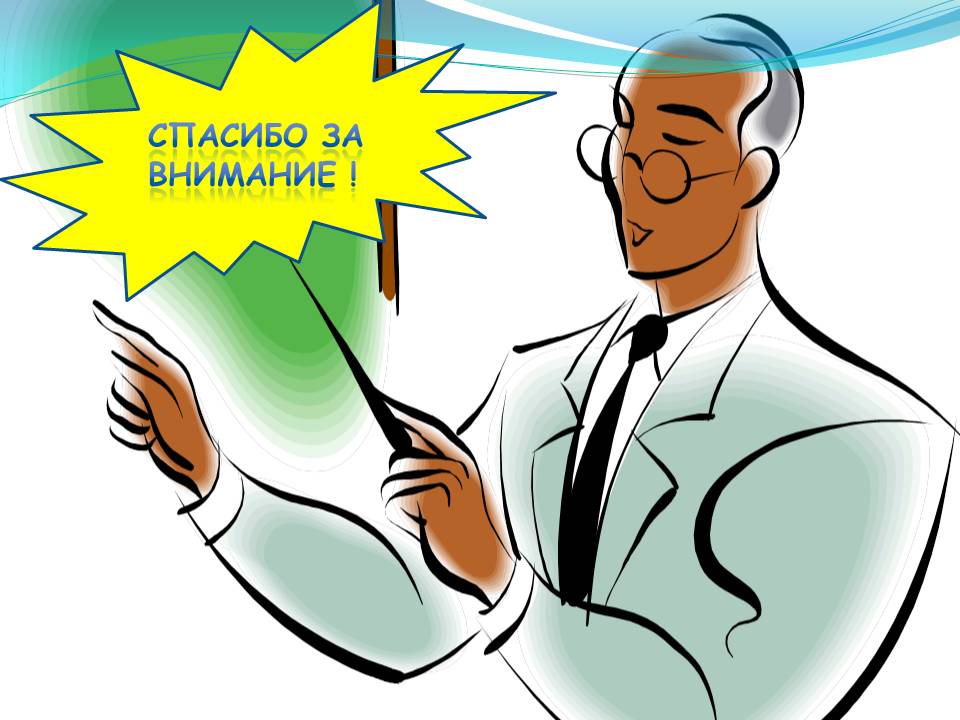